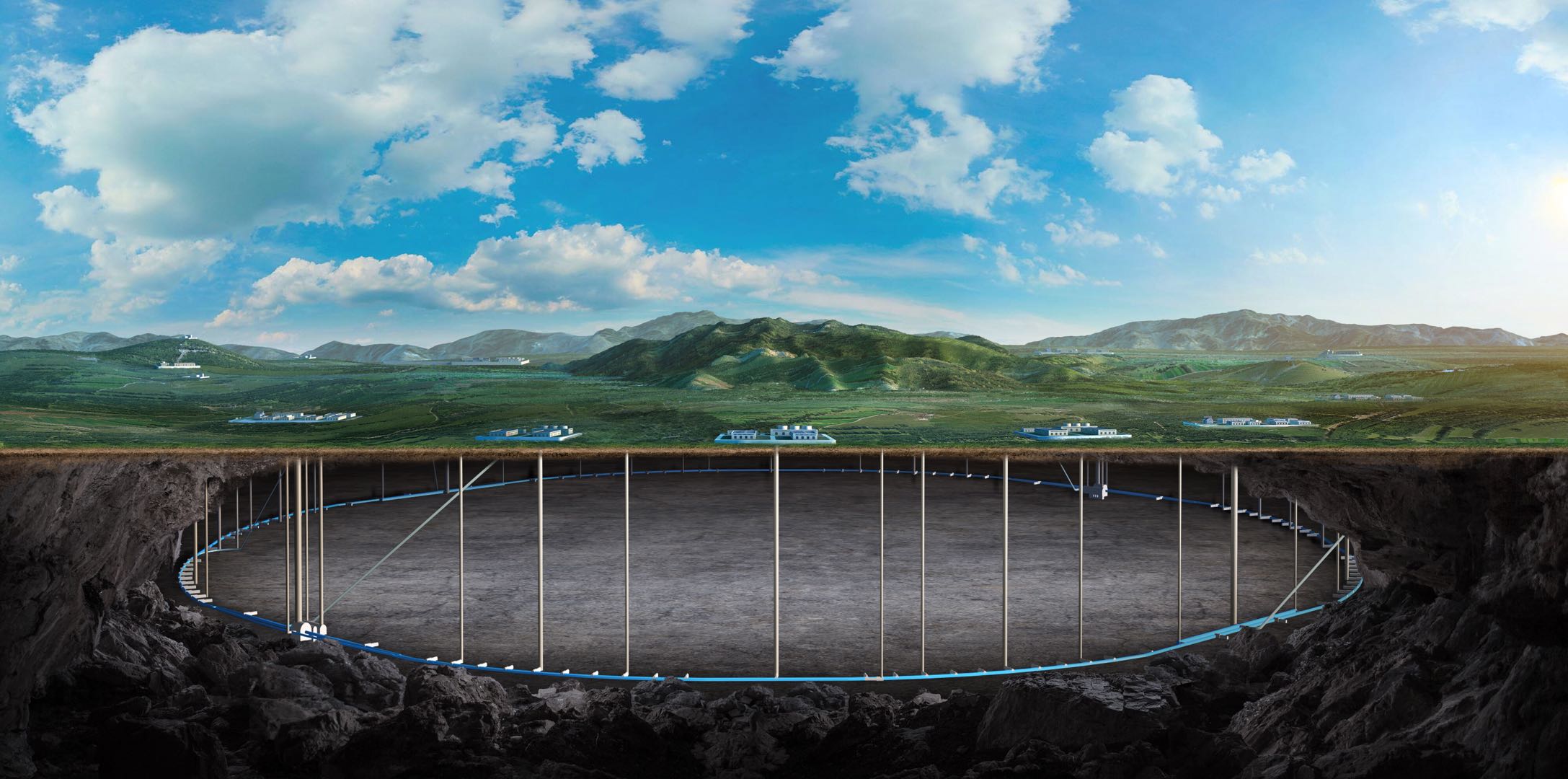 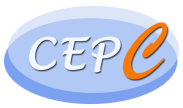 CEPC vacuum chamber, shielding scheme and tunnel radiation anlyisis and comparision
Guangyi Tang
On behalf of CEPC RP Group, Yongsheng Ma, Na Wang and Mei Yang
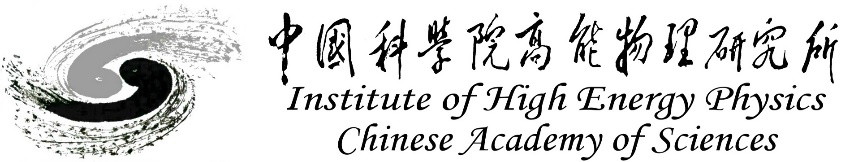 1
11. Dec. 2024, CEPC day
Content
CEPC TDR屏蔽方案和光子吸收器方案对比
辐射防护设计进展
磁铁线圈绝缘层吸收剂量和隧道内剂量率
TDR方案 v.s. 光子吸收器方案
总结
CEPC光子吸收器方案和TDR方案对比
3
TDR屏蔽方案辐射水平与BEPCII、CSNS对比&屏蔽增项（preliminary）
BEPCII: 
储存环: 0.1~5 uSv/h；直线: 5~20 uSv/h；三岔口: 50 uSv/h；正电子靶 ~100 uSv/h；
CSNS:
辐射热点：束线1m远处 < 200 uSv/h; 30cm处 < 2 mSv/h; 设备表面：< 20 mSv/h.
一般区域：30cm处 ~ 10 uSv/h
CEPC：
Higgs模式：停机后十分钟周围剂量当量相当于BEPCII直线隧道内辐射水平(50cm处 < 1 uSv/h)
Z/WW模式：停机后十分钟周围剂量当量相当于BEPCII直线隧道内辐射水平(50cm处 < 2 uSv/h)
ttbar模式：停机后十分钟周围剂量当量相当于BEPCII正电子靶周围辐射水平

2cm铅挡板可以满足桥架电缆屏蔽要求，造价约8.4亿（一点五倍材料费）；需要优化
主环近束流管电缆条数约78160条，造价约7.9亿。
其中，磁铁、真空泵电缆或可利用局部屏蔽降低造价。
另外，增强器电缆剂量评估中。
4
CEPC光子吸收器方案和TDR方案对比：真空盒
TDR方案










束流管直径56mm
光子吸收器方案










束流管直径56mm，加前室、冷却水管总宽109.5mm
真空盒、光子吸收器造价增加约13亿
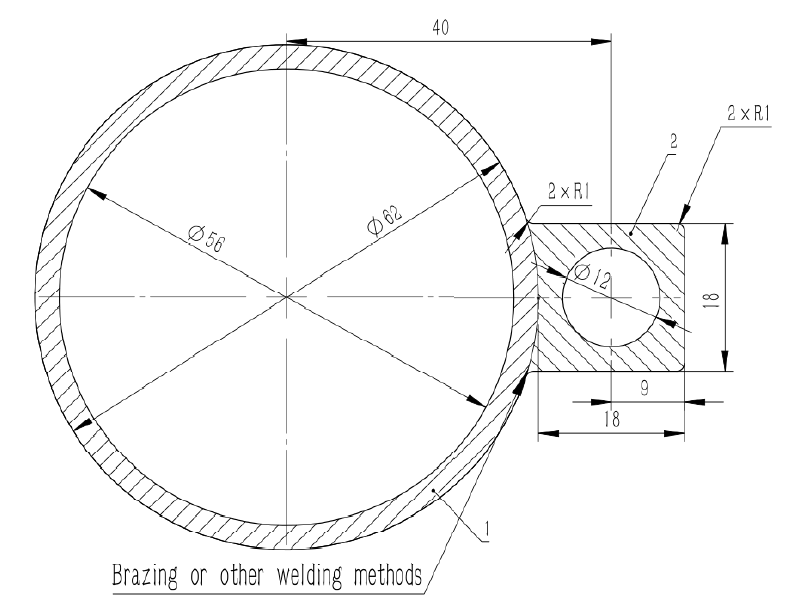 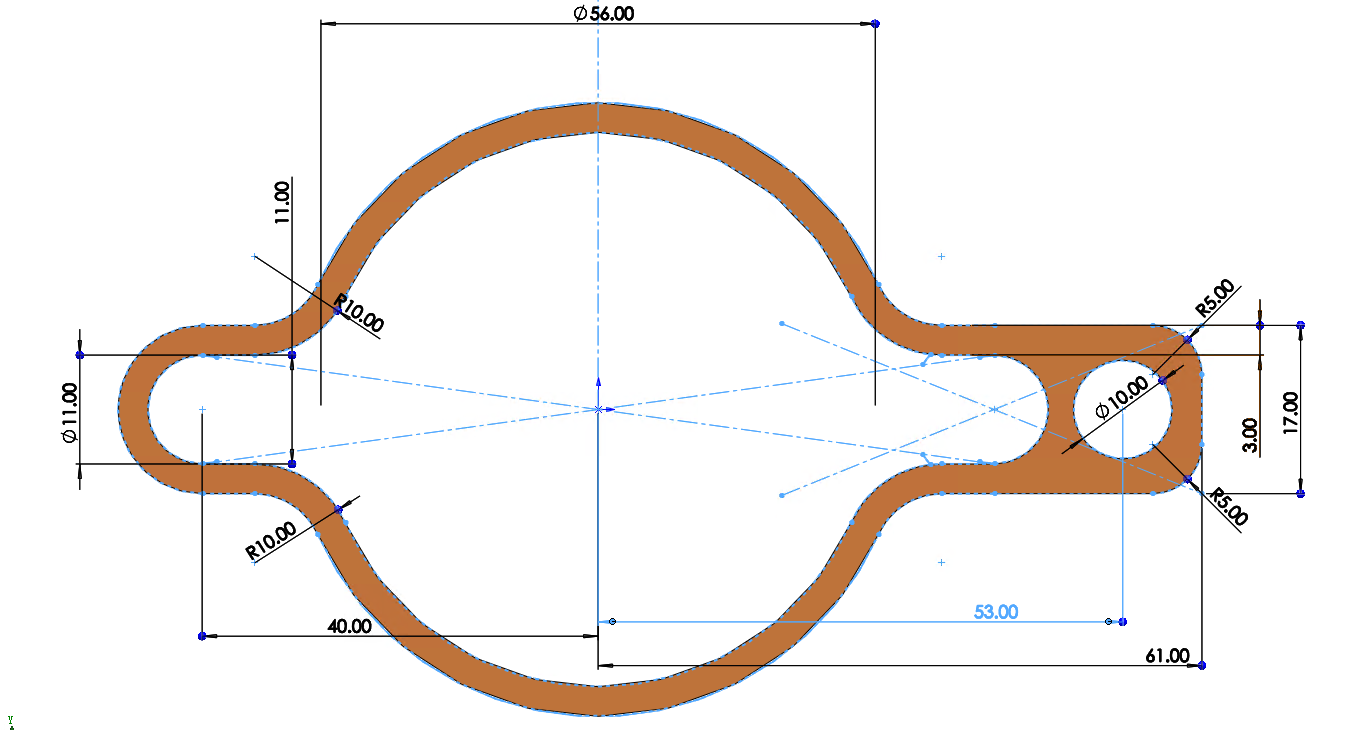 5
CEPC光子吸收器方案和TDR方案对比：磁铁
TDR方案：铅厚25mm












两种方案，磁铁造价、功耗几乎不变
光子吸收器方案：铅厚38mm（二极铁上下覆盖20mm铅）
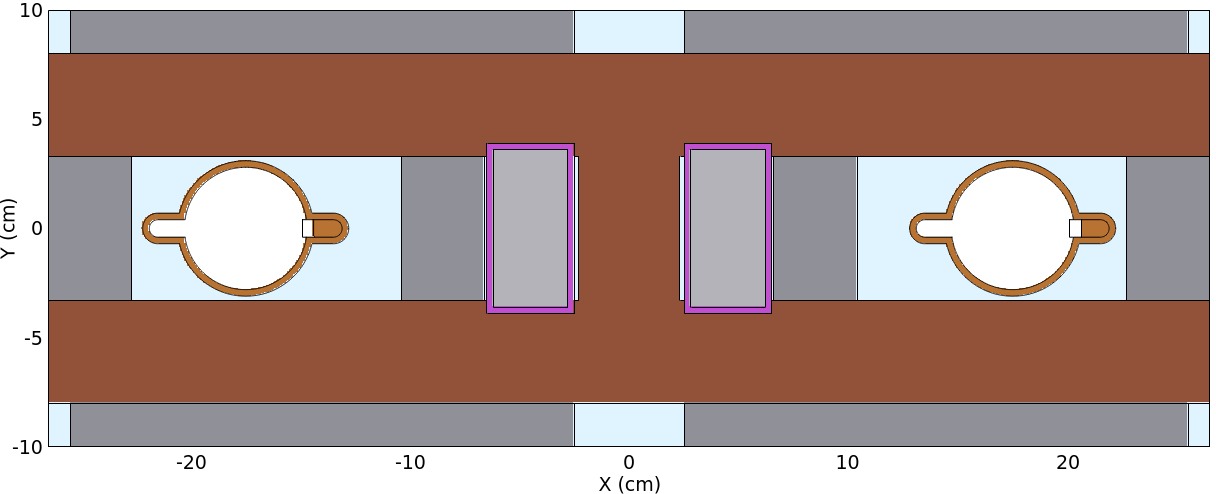 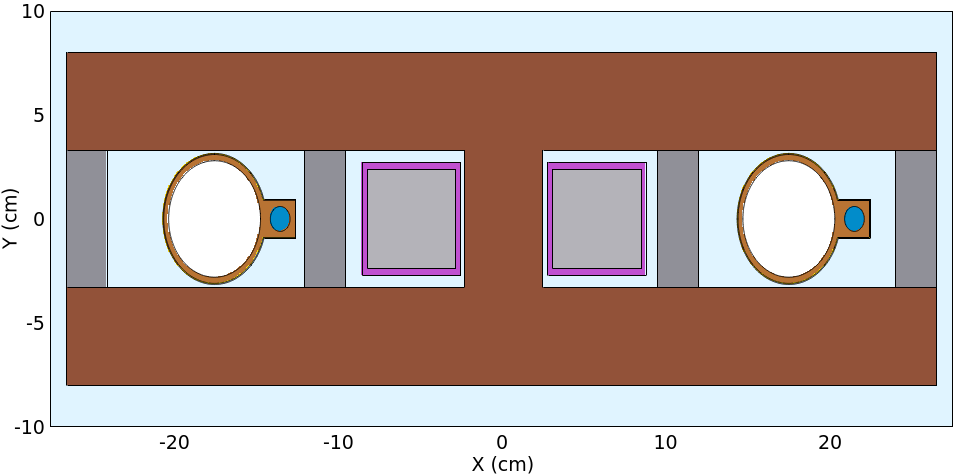 二极铁






四级铁
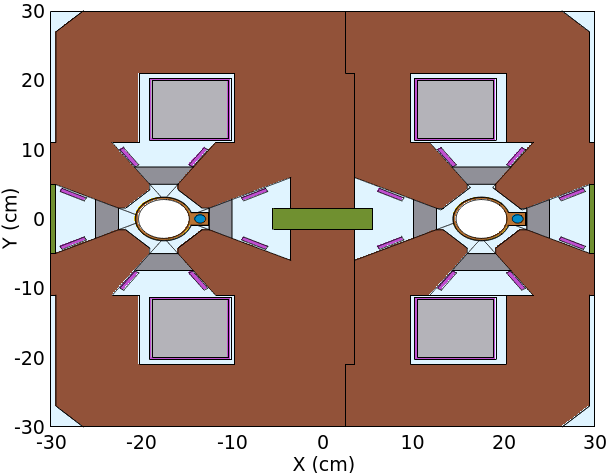 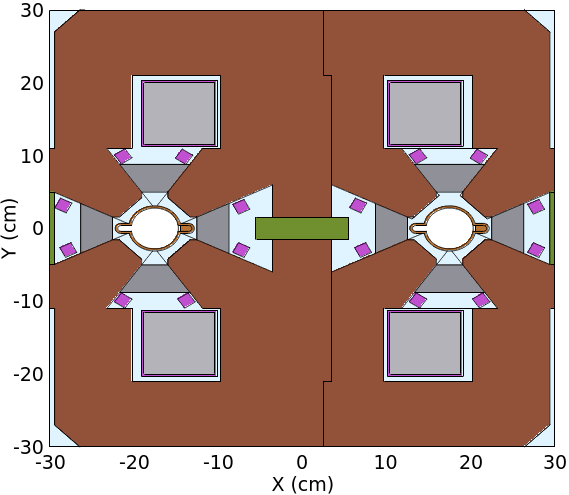 6
束流管和磁铁布局
TDR方案










磁铁内放置25mm厚铅
光子吸收器方案（未优化光子吸收器位置）










每个二极铁内有一对或两对光子吸收器，每个四极铁内有一对光子吸收器。光子吸收器周围有铅屏蔽，铅用量未优化。
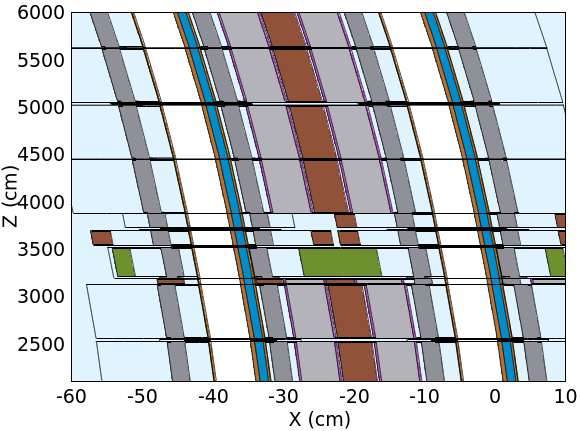 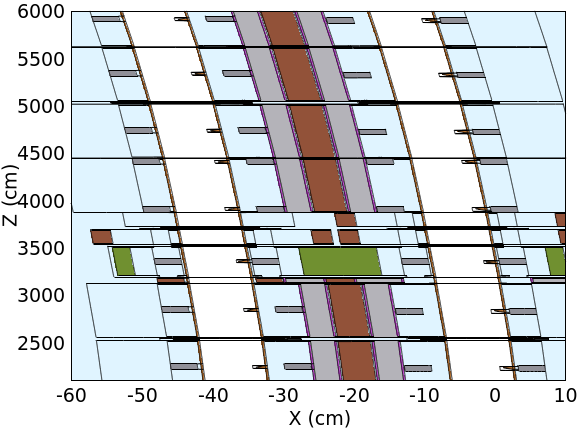 二极铁


六极铁
四级铁

二极铁
7
同步辐射光子和次级粒子通量
TDR方案
光子吸收器方案









光子吸收器阻挡同步辐射，形成锯齿状分布。
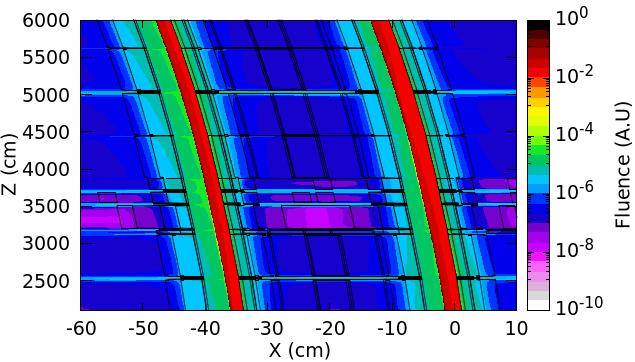 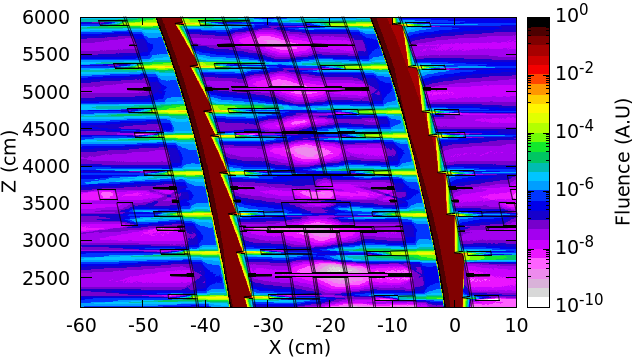 8
TDR方案+活动铅挡板
运行10H+1Z+2W+5ttbar后，内环侧墙电缆等有机材料累积吸收剂量约1.9MGy，大于1MGy的电缆绝缘材料吸收剂量上限。
为了保护内环桥架上的电缆，需要增加铅屏蔽，厚度2cm，且铅挡板可移动。
需要优化铅布置
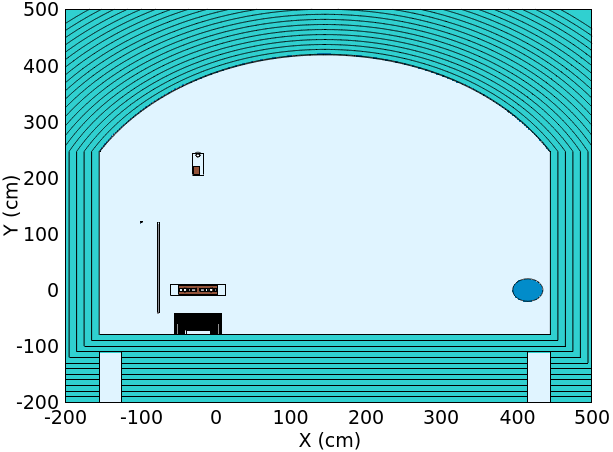 增强器
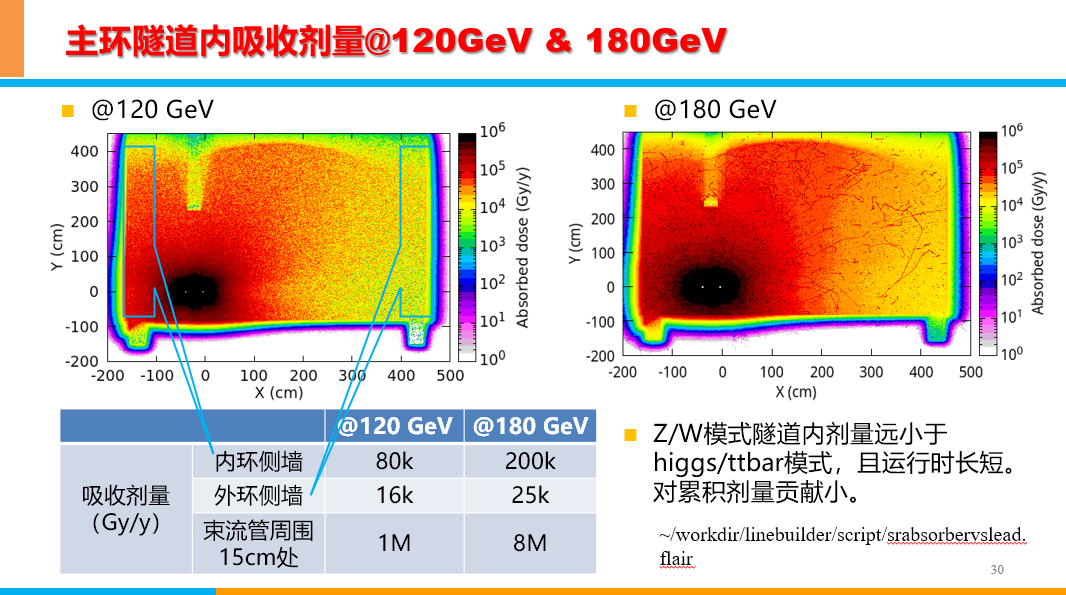 铅挡板
对撞环
磁铁底座
9
隧道内瞬发吸收剂量率：ttbar同步辐射，Z随机束损
TDR方案+活动铅板                                                            同步辐射的                                                            吸收剂量                                                            @180GeV




                                                                 随机束损的
                                                                 吸收剂量
                                                                 @45GeV

光子吸收器方案中铅布置非最优；光子吸收器方案内侧墙吸收剂量率高于TDR+活动铅板方案
光子吸收器方案
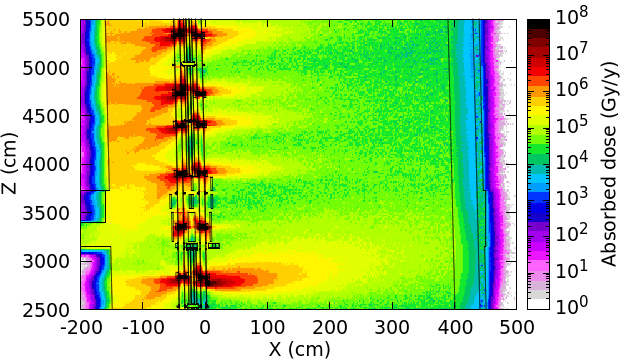 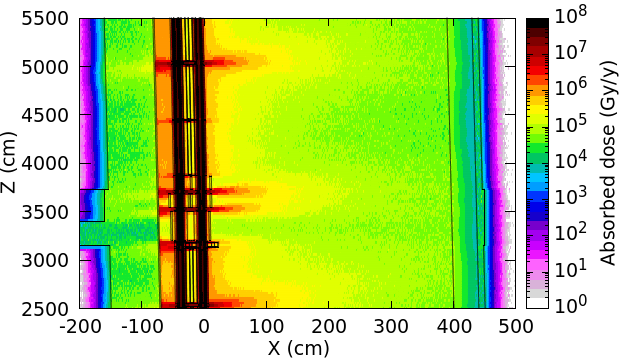 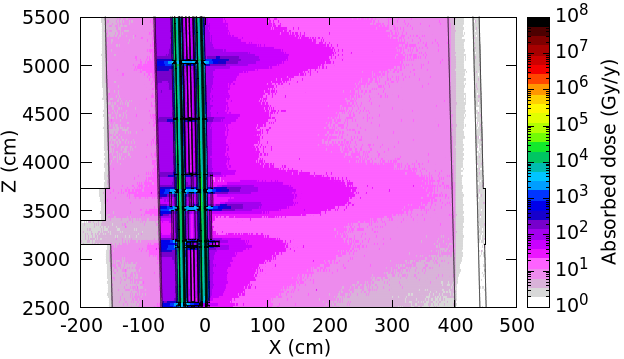 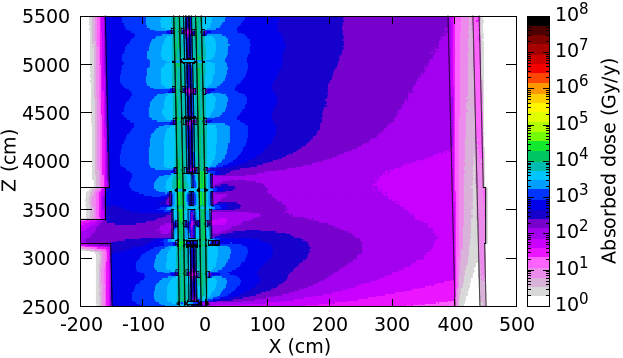 10
隧道内运行一年停机十分钟后周围剂量当量率
TDR方案+活动铅板

                                                               同步辐射的
                                                               周围剂量当量
                                                               @180GeV

ttbar模式停机后，周围剂量当量率较高，需考虑延长冷却时间

                                                               随机束损的
                                                               周围剂量当量
                                                               @45GeV
		
		
对同步辐射屏蔽，光子吸收器方案较好；对随机束损的屏蔽， TDR方案较好。
光子吸收器方案
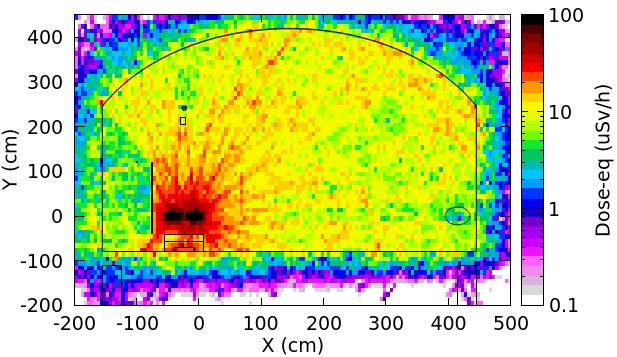 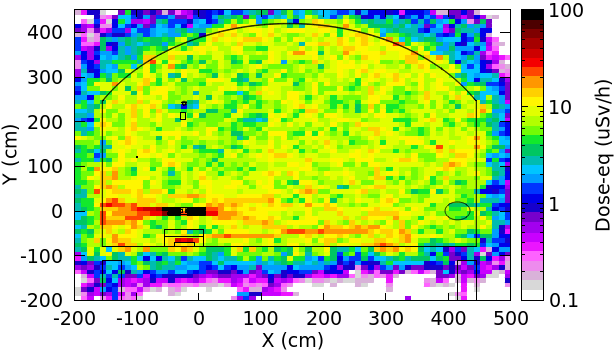 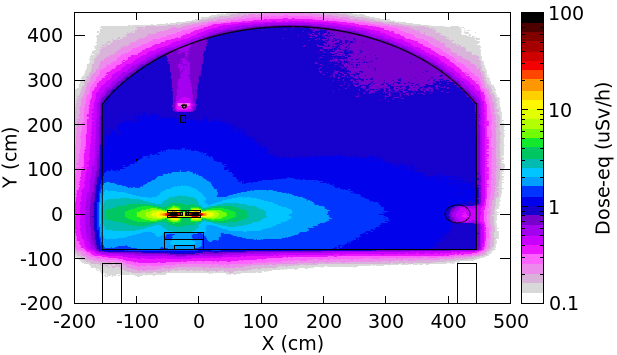 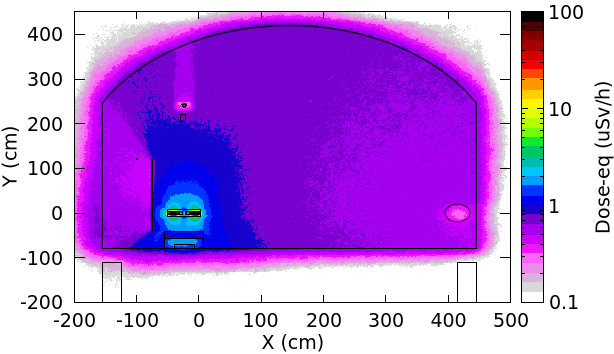 11
隧道内运行一年停机一天后周围剂量当量率
TDR方案+活动铅板

                                                                 同步辐射的
                                                                 周围剂量当量
                                                                   @180GeV



大部分位置周围剂量当量率 <3 uSv/h，设备表面平均值~70 uSv/h
光子吸收器方案优于TDR +活动铅板方案 

光子吸收器方案中还未优化铅布置；目前，从隧道内辐射水平角度看，光子吸收器方案和TDR方案各有优劣。
光子吸收器方案







大部分位置周围剂量当量率 <3 uSv/h，设备表面平均值~50 uSv/h
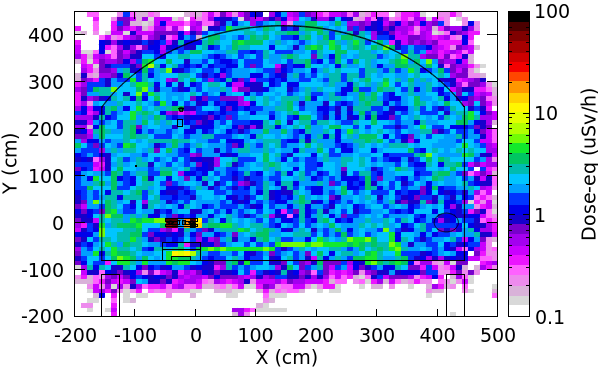 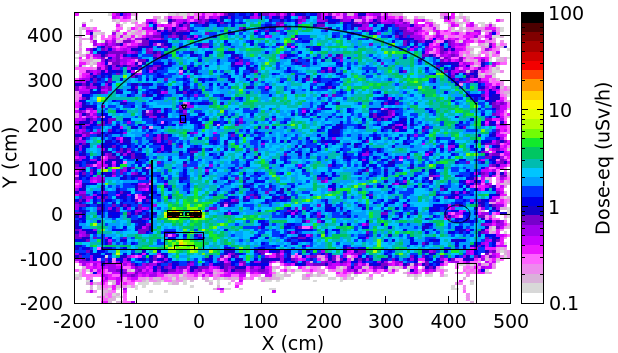 12
光子吸收器方案磁铁线圈绝缘层吸收剂量率@ttbar
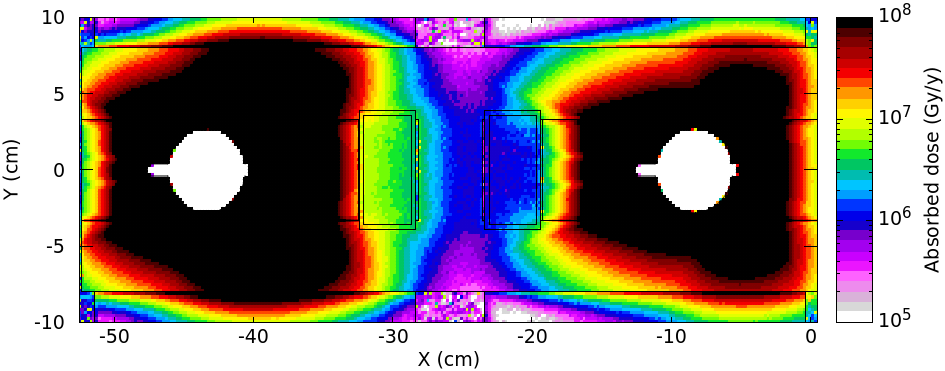 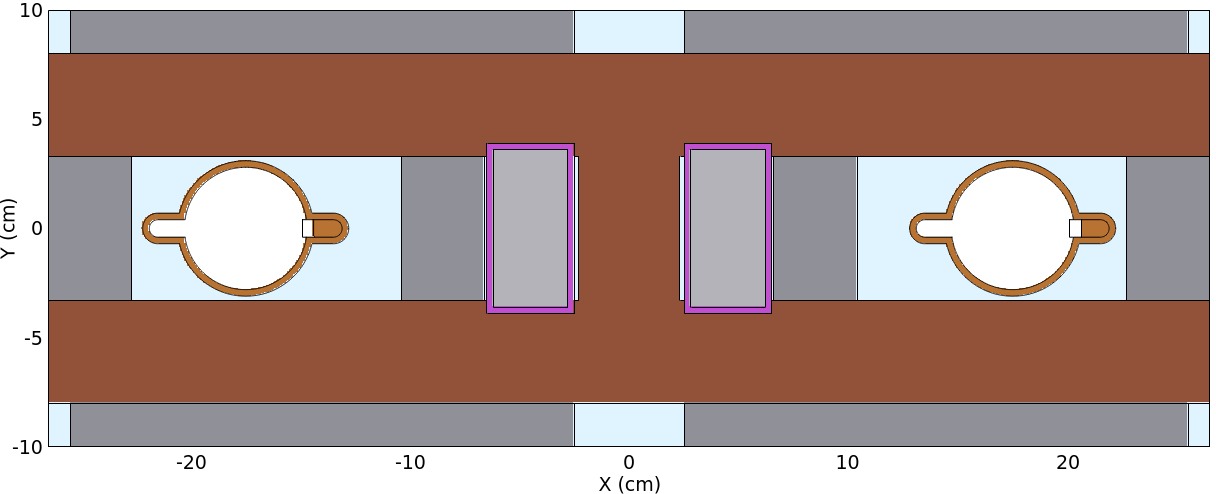 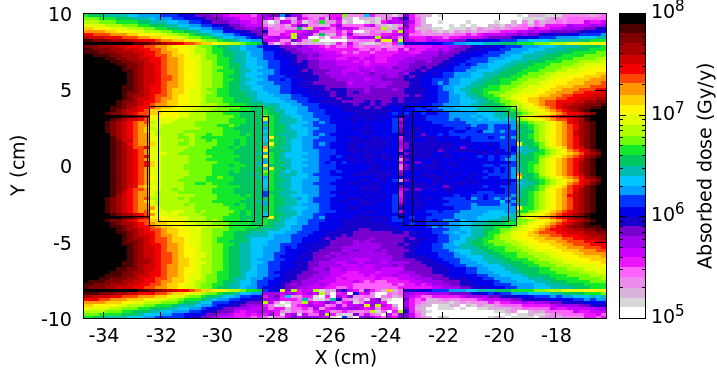 13
光子吸收器方案磁铁线圈绝缘层吸收剂量@ttbar
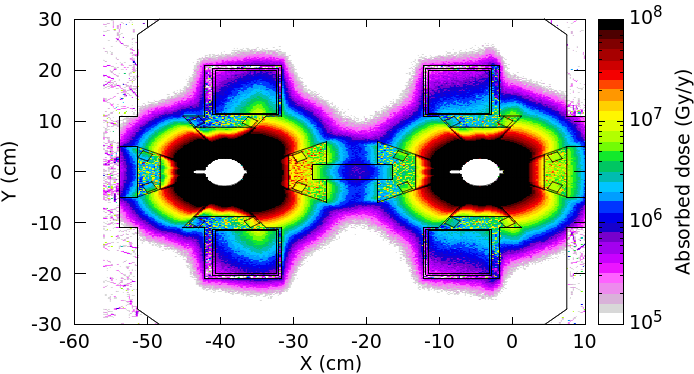 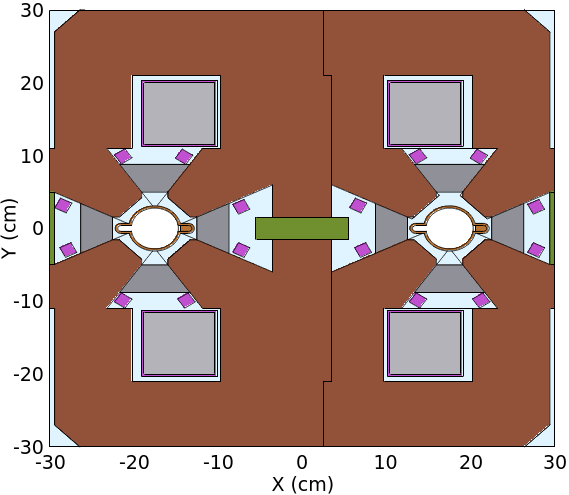 14
CEPC光子吸收器方案和TDR方案对比(preliminary)
15
总结，下一步工作
TDR方案中，
Higgs模式：停机后十分钟周围剂量当量相当于BEPCII直线隧道内辐射水平(50cm处 < 1 uSv/h)
Z/WW模式：停机后十分钟周围剂量当量相当于BEPCII直线隧道内辐射水平(50cm处 < 2 uSv/h)
ttbar模式：停机后十分钟周围剂量当量相当于BEPCII正电子靶周围辐射水平

如采用光子吸收器方案，增加真空盒和光子吸收器造价，且真空工艺存在困难；磁铁线圈屏蔽设计暂不满足要求。
光子吸收器方案中还未优化铅布置，从隧道内辐射水平角度看，光子吸收器方案和TDR方案各有优劣。

TDR和光子吸收器方案都需优化铅布置，都需要完善磁铁和铅支撑、冷却方案。
谢谢大家
16
backup
17
EDR电缆屏蔽，造价估算
隧道内桥架上电缆：采用2cm厚活动铅挡板屏蔽；
铅用量：0.02*1.6*90000 = 2880 立方米，约8.4亿（材料费乘以1.5）。
2cm厚度非最优，有减少的空间。
主环近束流管换用防辐射电缆：
SiO2绝缘电缆，单条电缆价格约1万
数量：束测系统20000条，2亿；	         磁铁36000千条，3.6亿；            真空计2160条，0.22亿；            离子泵：Higgs 10000条，Z/ttbar 20000条，1到2亿；总计78160条电缆
其中，相比束测电缆，磁铁、离子泵电缆距束流管较远，且有材料遮挡，有可能通过局部屏蔽降低剂量。可以比选“局部屏蔽”、“换用防辐射电缆”两个方案的造价
电缆屏蔽总计：< 10.7(活动铅板+束测真空计防辐射电缆) + 5.6(磁铁、离子泵防辐射电缆) 亿
18
主环停机后周围剂量当量
源项：均匀束损，同步辐射；
四种模式，束流能量：120/45/80/180 GeV
分别模拟四种模式下，运行一年停机十分钟后的周围剂量当量
Higgs模式：大部分位置周围剂量当量 <1 uSv/h，设备表面 ~10 uSv/h
同步辐射的周围剂量当量                               随机束损的周围剂量当量
相当于BEPCII直线隧道内辐射水平
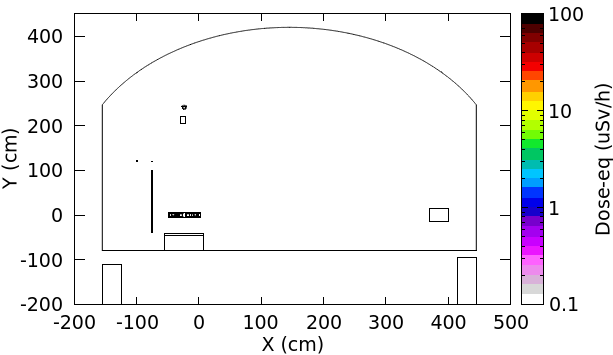 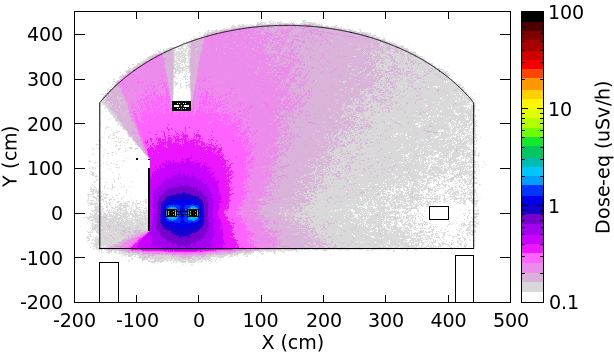 19
主环停机十分钟后周围剂量当量
Z模式：大部分位置周围剂量当量 <2 uSv/h，设备表面 ~ 20 uSv/h
同步辐射可忽略
随机束损的周围剂量当量如图
WW模式：大部分位置周围剂量当量 <2 uSv/h，设备表面 ~10 uSv/h
同步辐射可忽略
随机束损的周围剂量当量如图
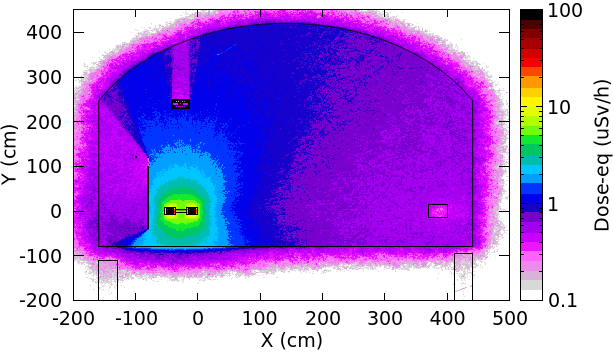 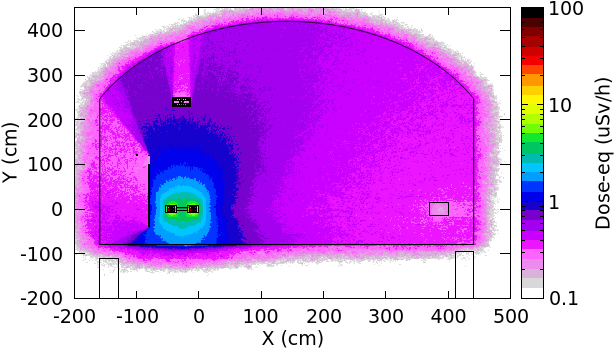 高于BEPCII直线隧道内辐射水平
20
主环停机十分钟后周围剂量当量
ttbar模式：大部分位置周围剂量当量 <20 uSv/h，设备表面 >100 uSv/h
同步辐射的周围剂量当量如图                                     随机束损的周围剂量当量如图
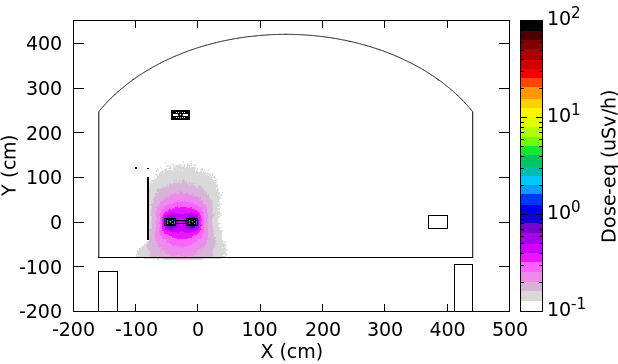 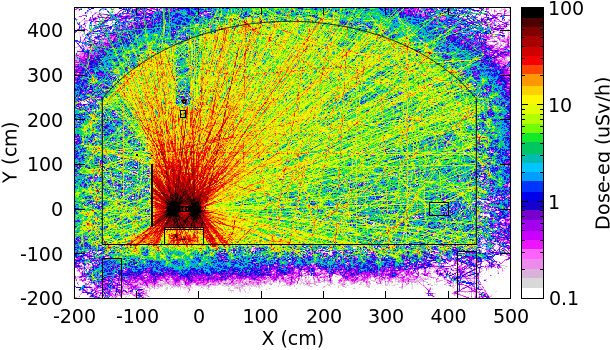 相当于BEPCII正电子靶周围辐射水平
21
主环停机一天后周围剂量当量
ttbar模式：大部分位置周围剂量当量 <5 uSv/h，设备表面 >10 uSv/h
同步辐射的周围剂量当量如图









略高于Z/W模式停机十分钟后的周围剂量当量。
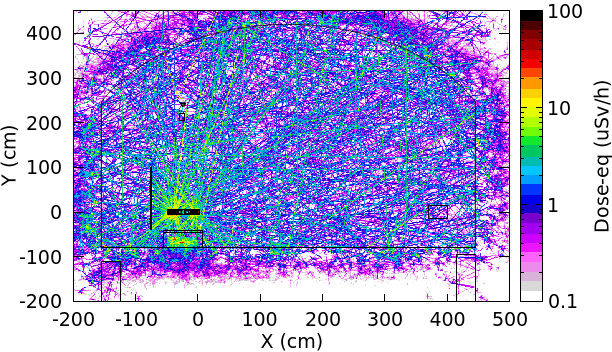 22
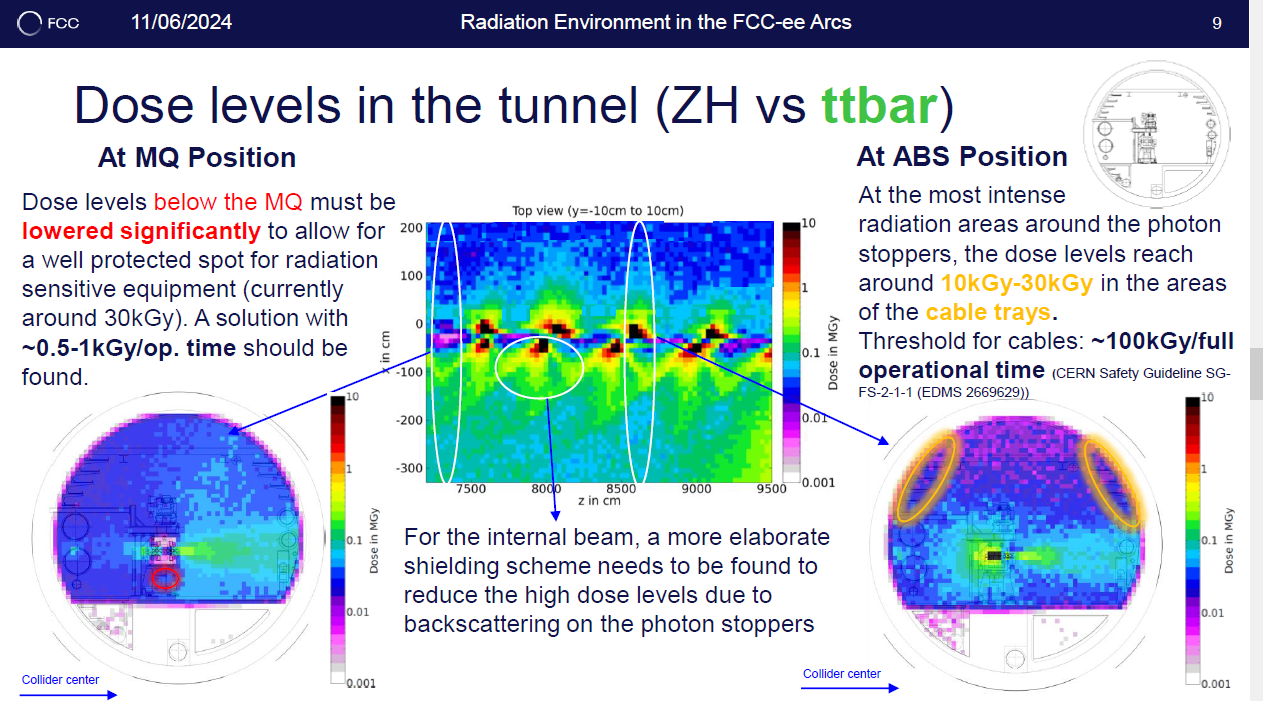 23
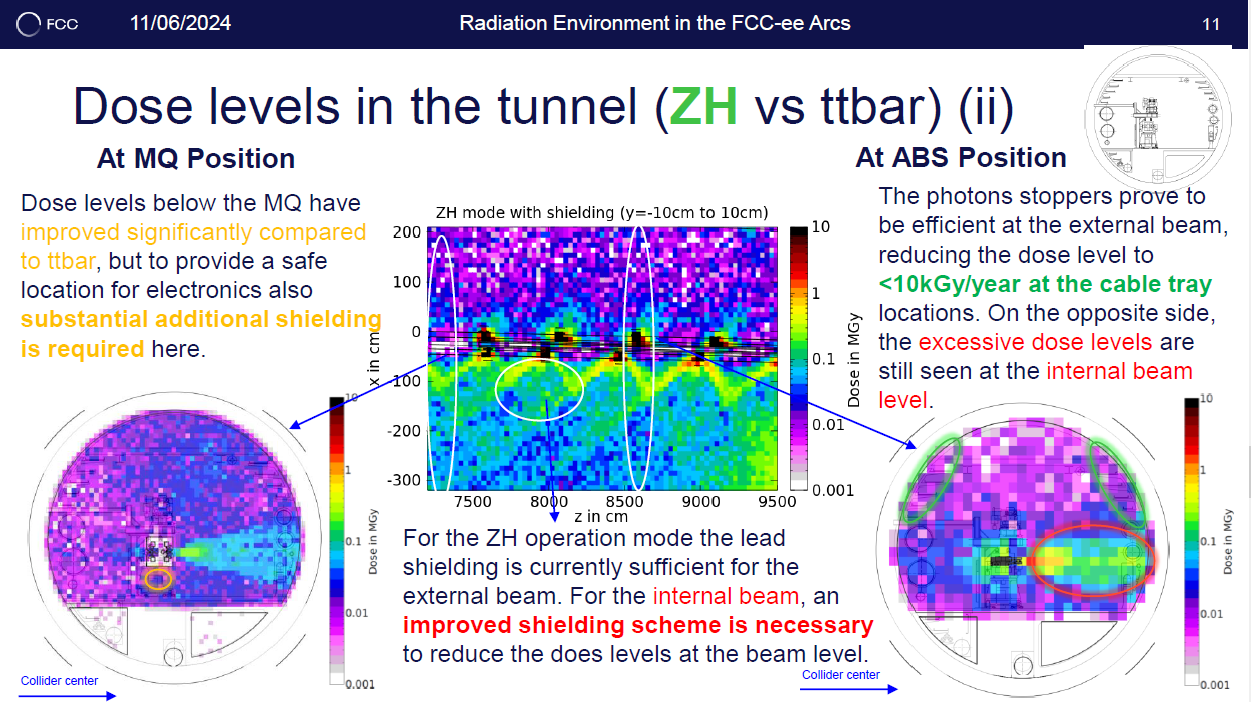 24
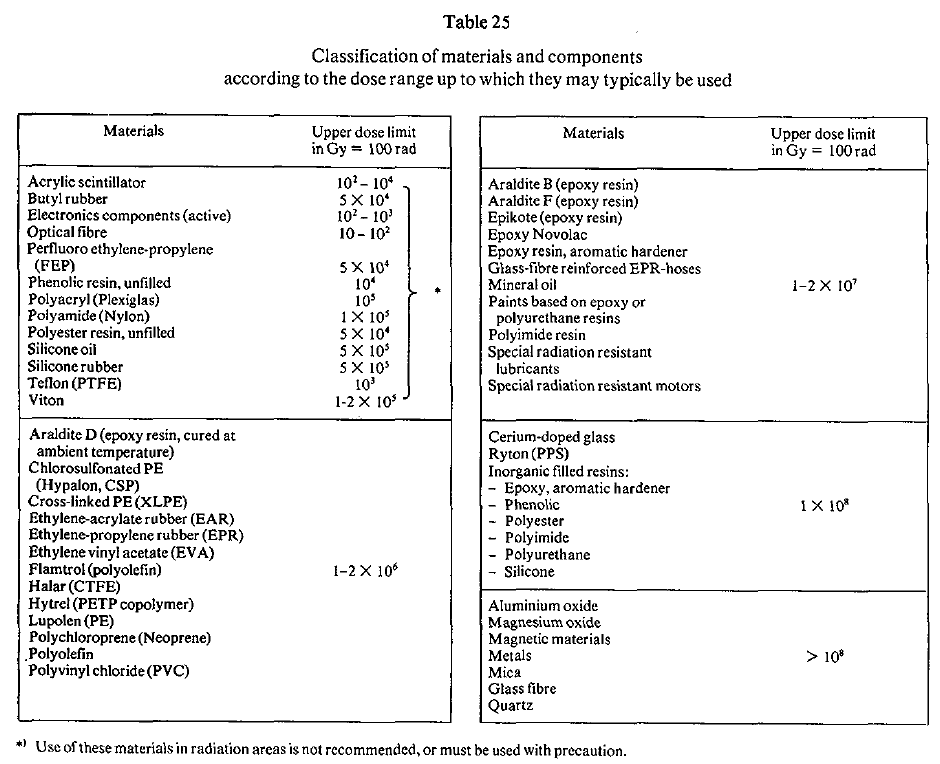 25
主环隧道内吸收剂量@120GeV & 180GeV
@120 GeV
@180 GeV








Z/W模式隧道内剂量远小于higgs/ttbar模式，且运行时长短。对累积剂量贡献小。
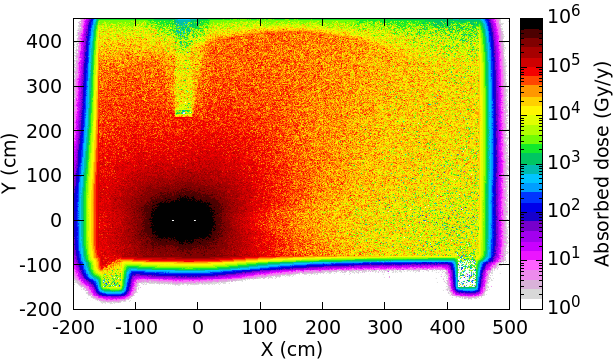 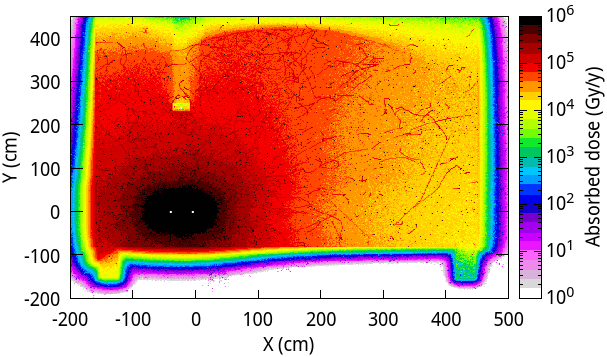 26
隧道内电缆绝缘等有机材料
Higgs模式运行十年，加1年Z、2年W
隧道内环/外环侧墙、隧道顶的电缆绝缘等有机材料吸收剂量均小于900kGy，小于剂量限值
束流管附近，需使用抗辐照电缆。

再在ttbar模式运行5年
隧道内，内环侧墙电缆等有机材料吸收剂量约1.9MGy，大于剂量限值                外环侧墙电缆等有机材料吸收剂量约300kGy，小于剂量限值
2-4cm铅可使内环侧墙材料吸收剂量降低到剂量限值以下。需设计可移动铅挡板（布置于磁铁侧或电缆桥架侧），或集成到电缆桥架上。
束流管附近，需使用抗辐照电缆。

束流管附近抗辐照电缆的选型和屏蔽方案待细化
27
隧道内光纤
剂量限值：吸收剂量率20Gy/y（From 金大鹏老师）
考虑布置在排水沟内，需加混凝土盖板
内环盖板需约30cm厚，沟深1m
外环盖板需约20cm厚，沟深1m
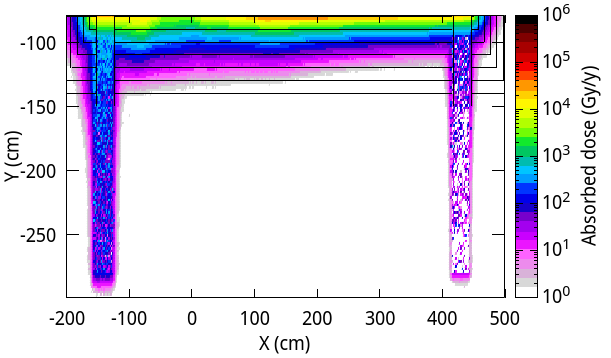 注：满足上述条件情况下，累积吸收剂量远小于材料耐受辐射限值。不用考虑累积吸收剂量限值。
28
[Speaker Notes: 参考文献]
隧道内电子学（二极铁支架间屏蔽为例）
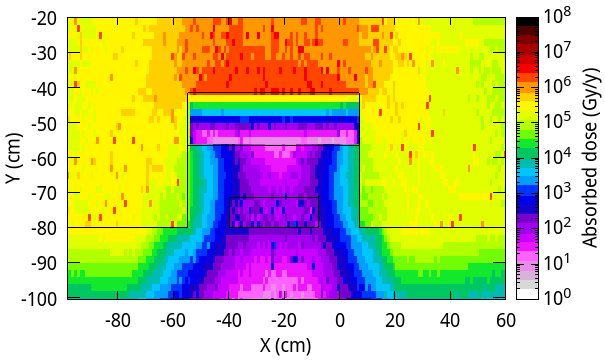 剂量率限值：吸收剂量20Gy/y，等条件
主隧道内的电子学：磁铁支架之间的铅/混凝土组合屏蔽
可行，优化材料厚度
需要设计：布线，打开、关闭屏蔽体的操作方式等
29
受辐射影响系统的屏蔽方案：小结
内环侧墙电缆需要屏蔽
2-4cm铅可使内环侧墙材料吸收剂量降低到1MGy以下。需设计可移动铅挡板（，布置于磁铁侧或桥架测），或集成到电缆桥架上
束流管附近，需用抗辐照电缆
光纤布设于排水沟内，沟深1m
内环排水沟盖板需约30cm厚
外环排水沟盖板需约20cm厚
辅助隧道内的电子学：迷宫屏蔽
主隧道内的电子学：磁铁支架之间的铅/混凝土组合屏蔽，尺寸、结构待优化
布线，如何打开、关闭屏蔽体
30
CEPC束流参数: 50MW
增强器 (传输效率 90%)
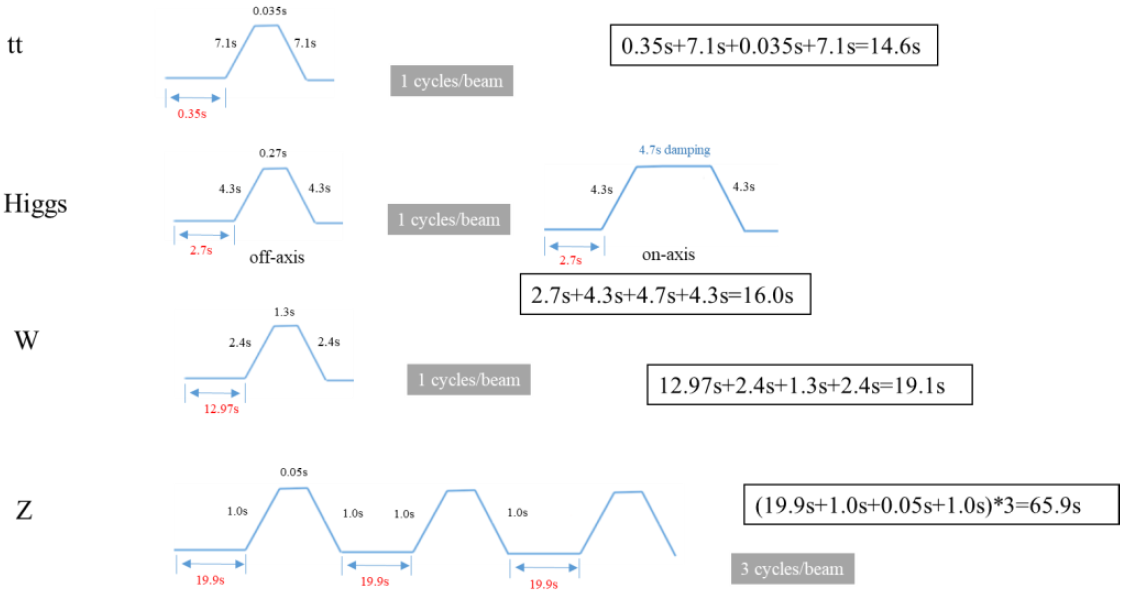 31
CEPC束流参数: 50MW
主环：假设束流均匀丢失





现阶段没有考虑准直器的影响
预期准直器周围束损高于全环平均束损，可能需要局部屏蔽
其它区域束损低于全环平均束损。
增强器 (传输效率 90%)
32